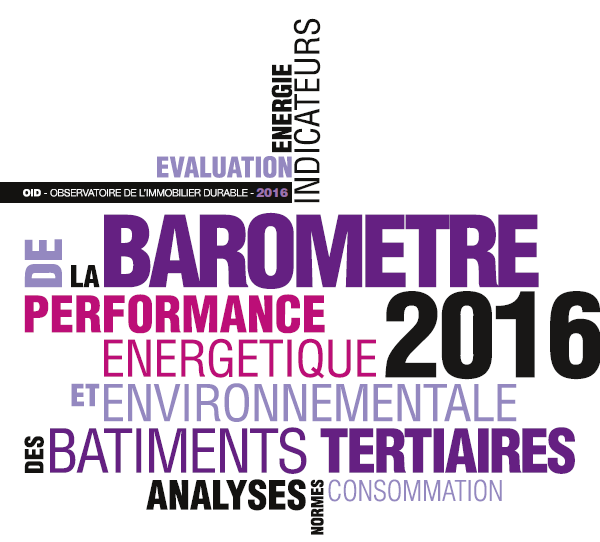 A l’heure des promesses numériques !
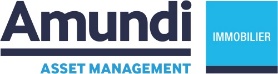 30 novembre 2016
Baromètre OID 2016 : à l’heure des promesses numériques !
Introduction
Baromètre 2016
Table ronde
Conclusion
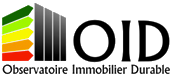 30 novembre 2016
2
Jean-Marc Coly
Directeur Général, AMUNDI IMMOBILIER
Baromètre OID 2016 : à l’heure des promesses numériques !
Introduction
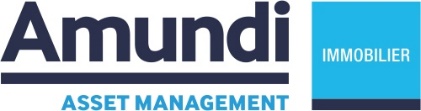 Baromètre 2016
Table ronde
Conclusion
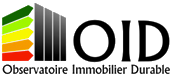 30 novembre 2016
3
Oriane Cébile
Baromètre OID 2016 : à l’heure des promesses numériques !
Responsable des projets et Coordinatrice, OBSERVATOIRE DE L’IMMOBILIER DURABLE
Introduction
Baromètre 2016
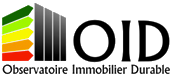 Table ronde
Conclusion
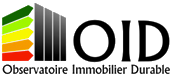 30 novembre 2016
4
[Speaker Notes: Intro : présentation des travaux de mesure menés avec les membres de l’OID qui contribuent tous les ans, PwC et un statisticien
Distribution du Baromètre à la fin de la conférence, sur les stands des membres (Amundi, Gecina, GRF, Sinteo entre autres) et sur notre site]
L’OID EN 2016
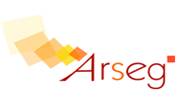 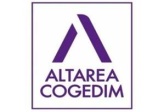 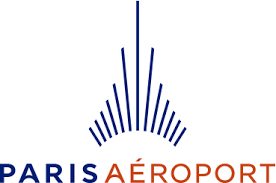 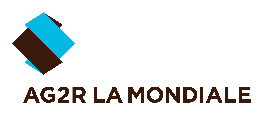 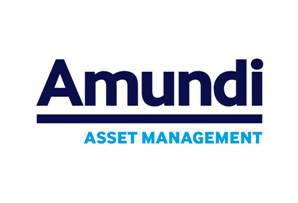 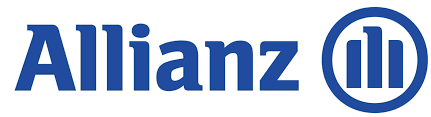 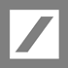 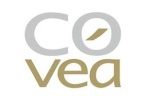 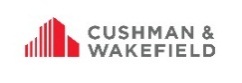 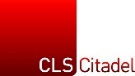 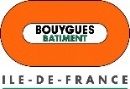 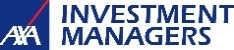 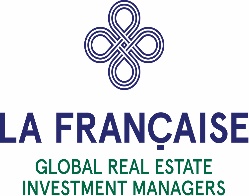 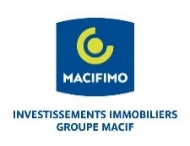 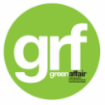 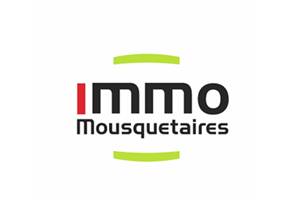 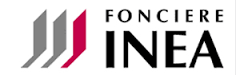 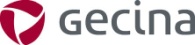 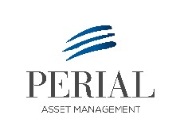 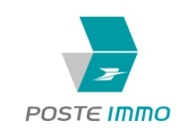 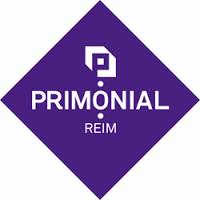 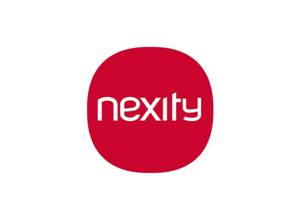 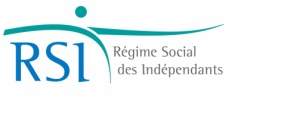 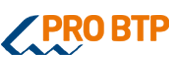 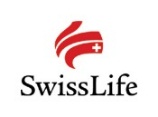 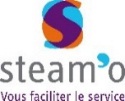 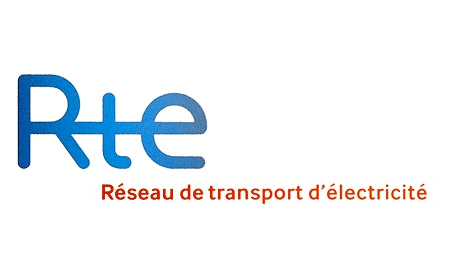 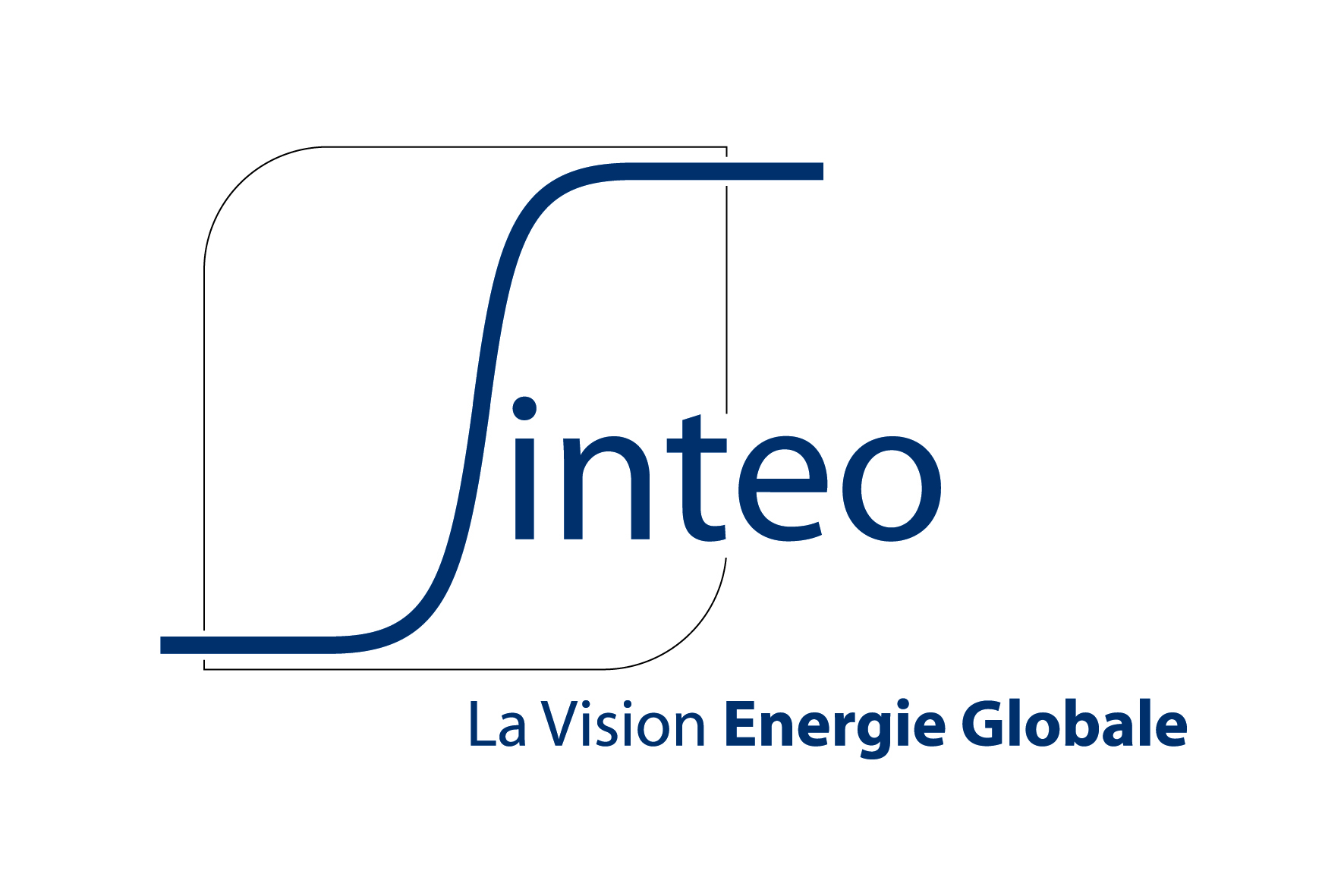 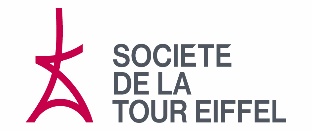 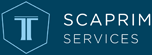 L’OID est l’espace d’échange indépendant du secteur immobilier sur le développement durable et l’innovation.
5
[Speaker Notes: Association qui traite les enjeux d’immobilier durable et d’innovation en toute indépendance
Axes : Innovation, études, prospective ;
Dynamisme et volonté de partage des membres ; 
Partenaires dont la Ville de Paris, le Plan Bâtiment Durable, GRESB, le BBP, qui nous permettent de mener à bien nos travaux de prospective (comme le Confort et le bien-être à travers une publication bientôt disponible réalisée avec l’ARSEG, la ville intelligente) et la Mesure]
LA MESURE AU SERVICE DE LA PERFORMANCE ENVIRONNEMENTALE
Accompagner la structuration du reporting ;
Situer un bâtiment par rapport au marché ; 
Mesurer le potentiel d’amélioration d’un site.
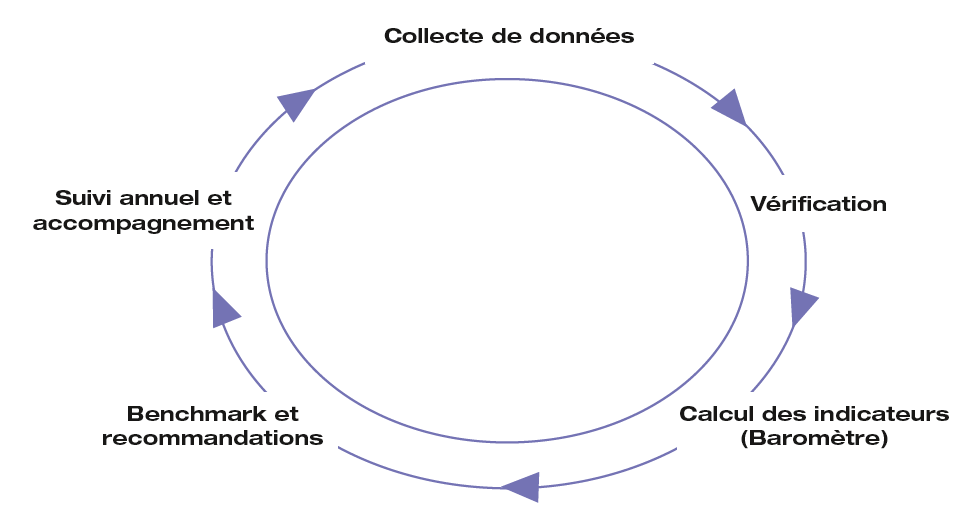 6
[Speaker Notes: Objectifs de la mesure pour les membres : faire progresser sur les pratiques de reporting, et utilité opérationnelle (comparaison des actifs immobiliers à un échantillon représentatif)
Les travaux de mesure menés avec les membres : cycle annuel d’accompagnement]
LA MESURE EN 2016
Intégration de nouveaux contributeurs
Analyse statistique
Développement de TALOEN – plateforme de collecte et de benchmark
Baromètre 2015
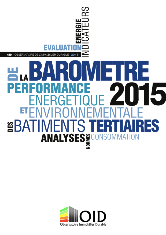 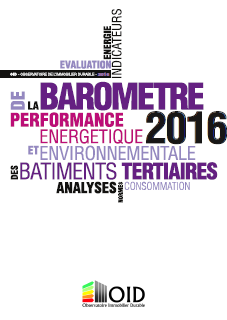 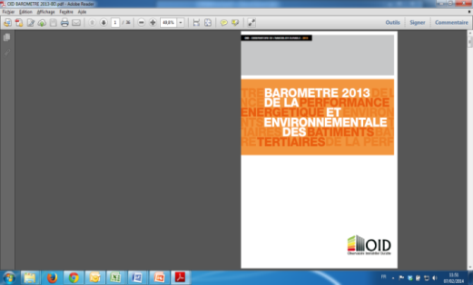 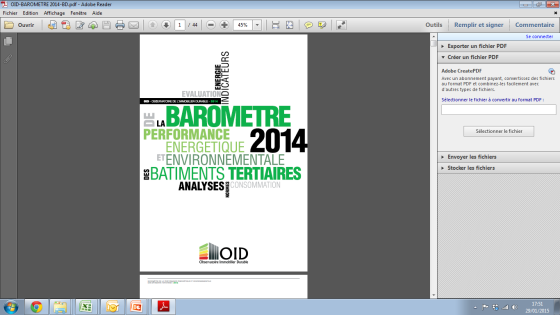 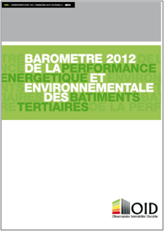 Baromètre 2015
7
[Speaker Notes: Nouveaux contributeurs -> indicateurs plus représentatifs
Analyse avec des data scientists afin de proposer des indicateurs plus pertinents
TALOEN : dvt d’une plateforme de collecte et de benchmark]
CHIFFRES-CLES 2016
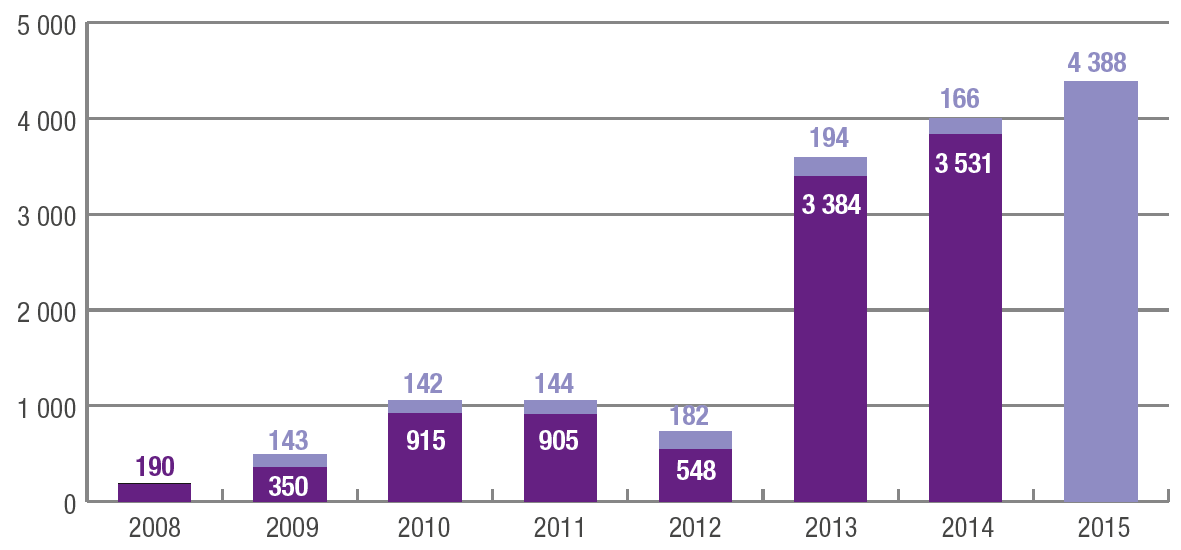 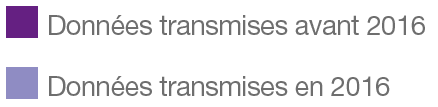 Plus de 6500 bâtiments représentatifs d’un parc de 27,5 millions de m²
8
LES MEILLEURES PRATIQUES DE REPORTING
La mobilisation des contributeurs
La collecte et l’agrégation des données
La vérification et le suivi
La communication et la gouvernance

GT Mesure
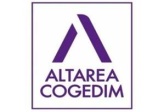 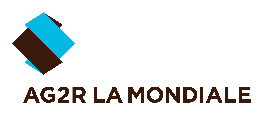 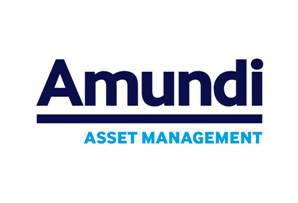 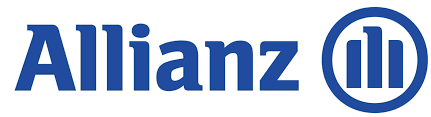 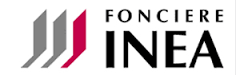 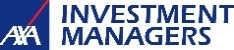 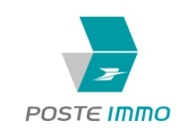 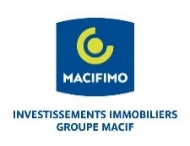 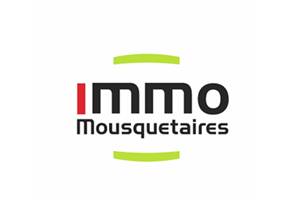 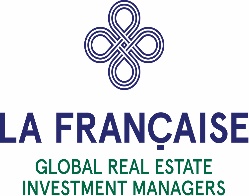 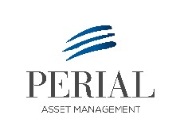 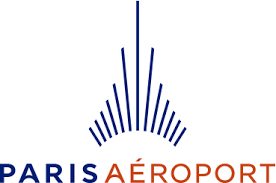 Baromètre 2015
Baromètre 2014
9
FOCUS BUREAUX – UNE TENDANCE DE CONSOMMATION A LA BAISSE
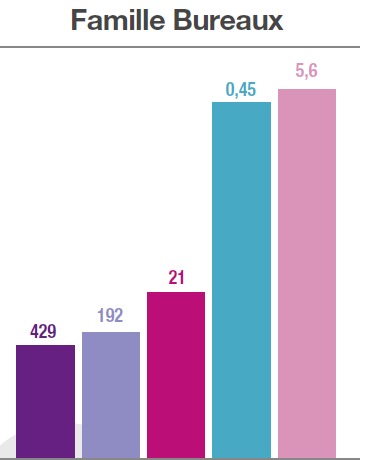 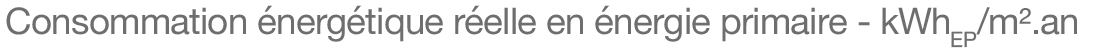 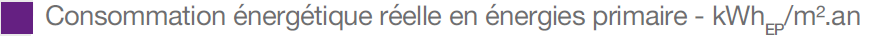 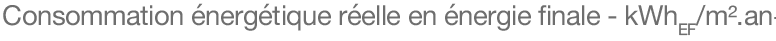 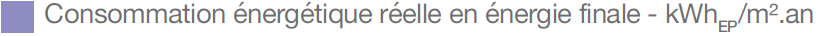 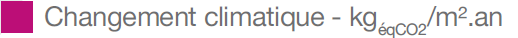 Baromètre 2015
Baromètre 2014
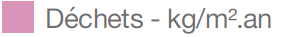 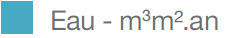 10
[Speaker Notes: 12 % du parc de bureaux francilien
50% en IdF]
FOCUS BUREAUX – UNE TENDANCE DE CONSOMMATION A LA BAISSE
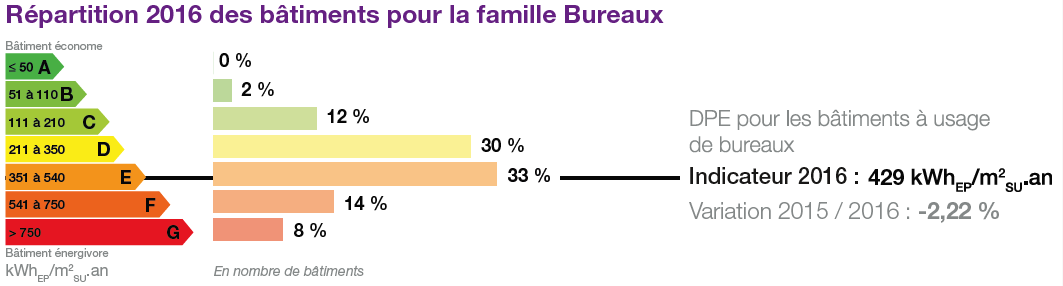 11
[Speaker Notes: 12 % du parc de bureaux francilien
50% en IdF]
FOCUS BUREAUX – UNE TENDANCE DE CONSOMMATION A LA BAISSE
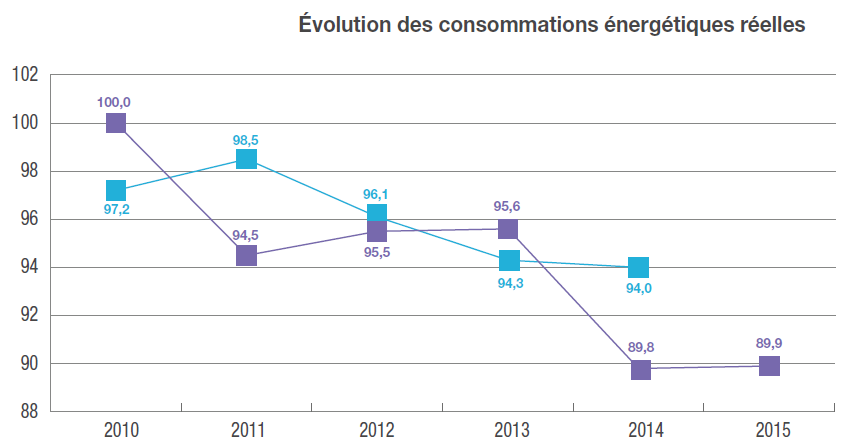 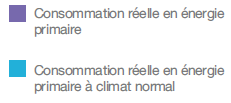 Baromètre 2015
Baromètre 2014
12
[Speaker Notes: Observation d’une tendance de diminution des consommations (rappel des sources : observations constatées par ailleurs - CSTB)
Possibilité d’analyses plus spécifiques sur TALOEN]
DE QUOI DEPEND LA CONSOMMATION DES BATIMENTS ?
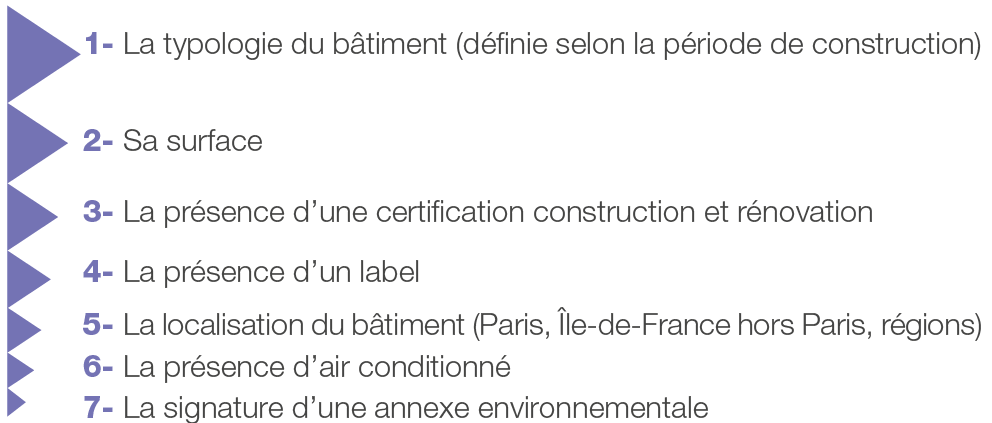 Certification Construction et Rénovation : Consommation inférieure de 10% à l’indicateur OID
Baromètre 2014
13
[Speaker Notes: Travaux préliminaires en 2016 avec des data scientists, à approfondir en 2017
Impact de la typologie du bâtiment (utilisation)
Impact de la surface du bâtiment (lien avec la localisation et les niveaux de surface)
Impact des certifications (étude avec les membres de l’OID ; consos 10% inférieures)
Impact de la localisation]
TALOEN, LE BENCHMARK ENVIRONNEMENTAL DE VOTRE PARC
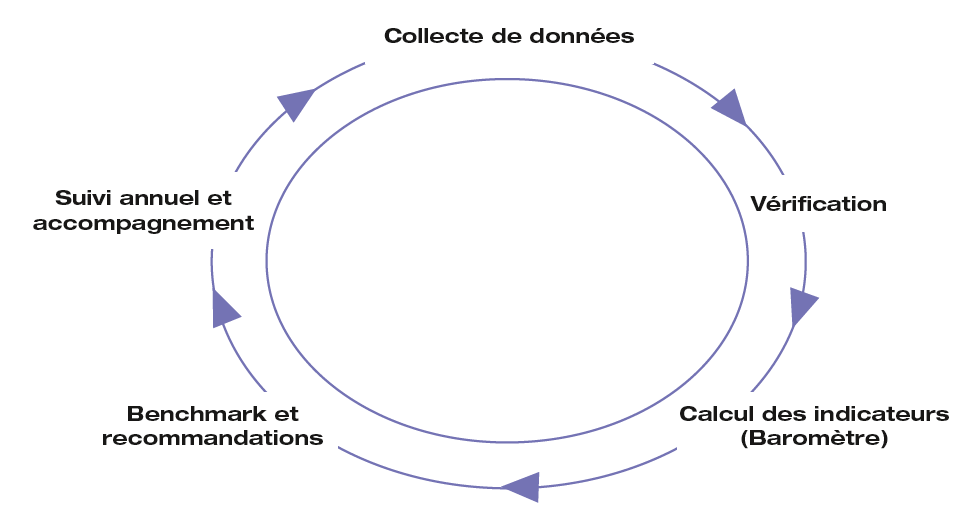 COLLECTER les données de consommation
VISUALISER les données
EXPORTER les analyses
Baromètre 2015
COMPARER à la demande
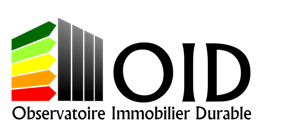 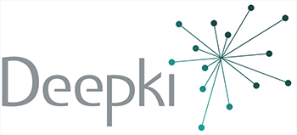 14
[Speaker Notes: Elargissement des travaux de mesure à l’ensemble du marché]
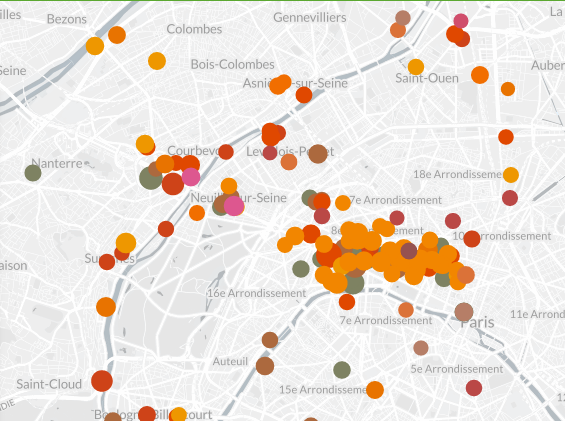 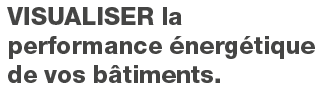 Baromètre 2015
Baromètre 2014
15
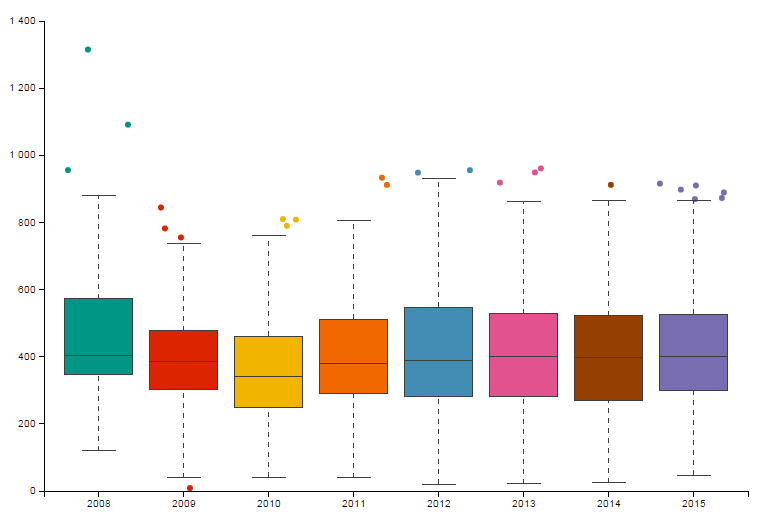 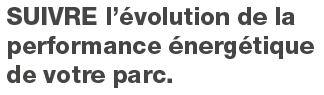 Baromètre 2015
Baromètre 2014
16
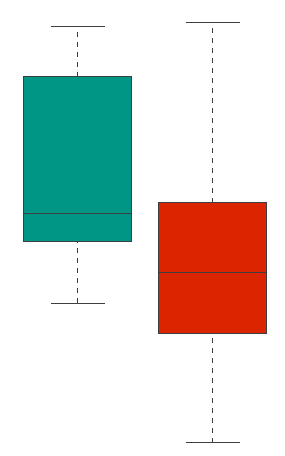 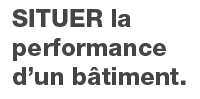 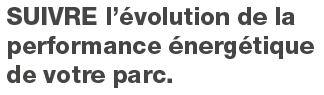 Baromètre 2015
Baromètre 2014
17
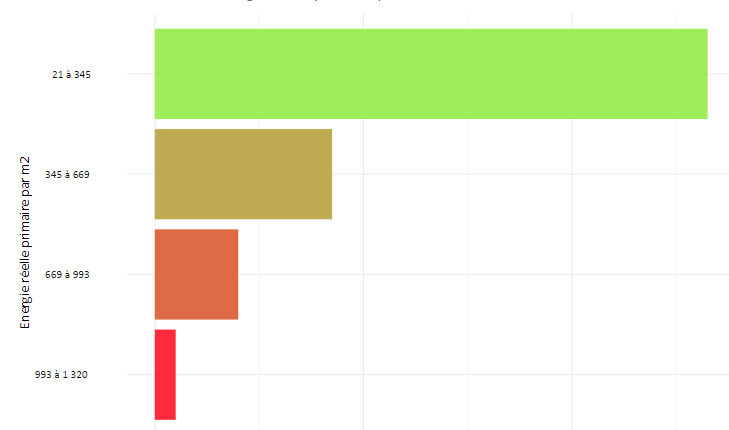 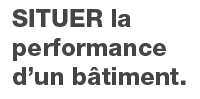 Baromètre 2015
Baromètre 2014
18
TALOEN – LE CALENDRIER
Baromètre 2015
Baromètre 2014
Contact : benchmark@o-immobilierdurable.fr
19
[Speaker Notes: + Conclusion : Nous vous tiendrons informés des avancées de la plateforme ; Baromètre disponible à la sortie de la salle ; n’hésitez pas à nous contacter pour toute info sur les travaux de mesure]
Benjamin Mercuriali
Patrick Stekelorom
Baromètre OID 2016 : à l’heure des promesses numériques !
Directeur de la Valorisation des actifs et du Développement Durable, PERIAL
Directeur du Développement durable et de l’innovation, ALLIANZ REAL ESTATE FRANCE
Introduction
Baromètre 2016
Table ronde
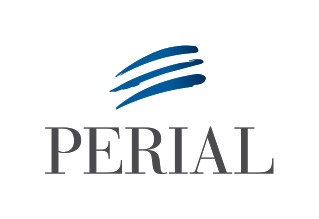 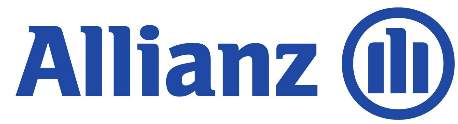 Conclusion
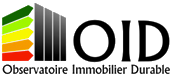 30 novembre 2016
20
Gérard Degli-Esposti
Baromètre OID 2016 : à l’heure des promesses numériques !
Directeur de l’ISR Immobilier, LA FRANCAISE REM, et Président de l’OID
Introduction
Baromètre 2016
Table ronde
Conclusion
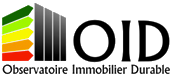 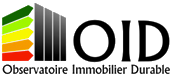 30 novembre 2016
21
MERCI A NOS INVITESRetrouvez le Baromètre 2016 sur le site de l’OIDRendez-vous lors de nos prochains événements : http://www.o-immobilierdurable.fr/agenda/
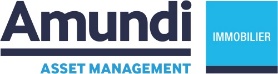 30 novembre 2016